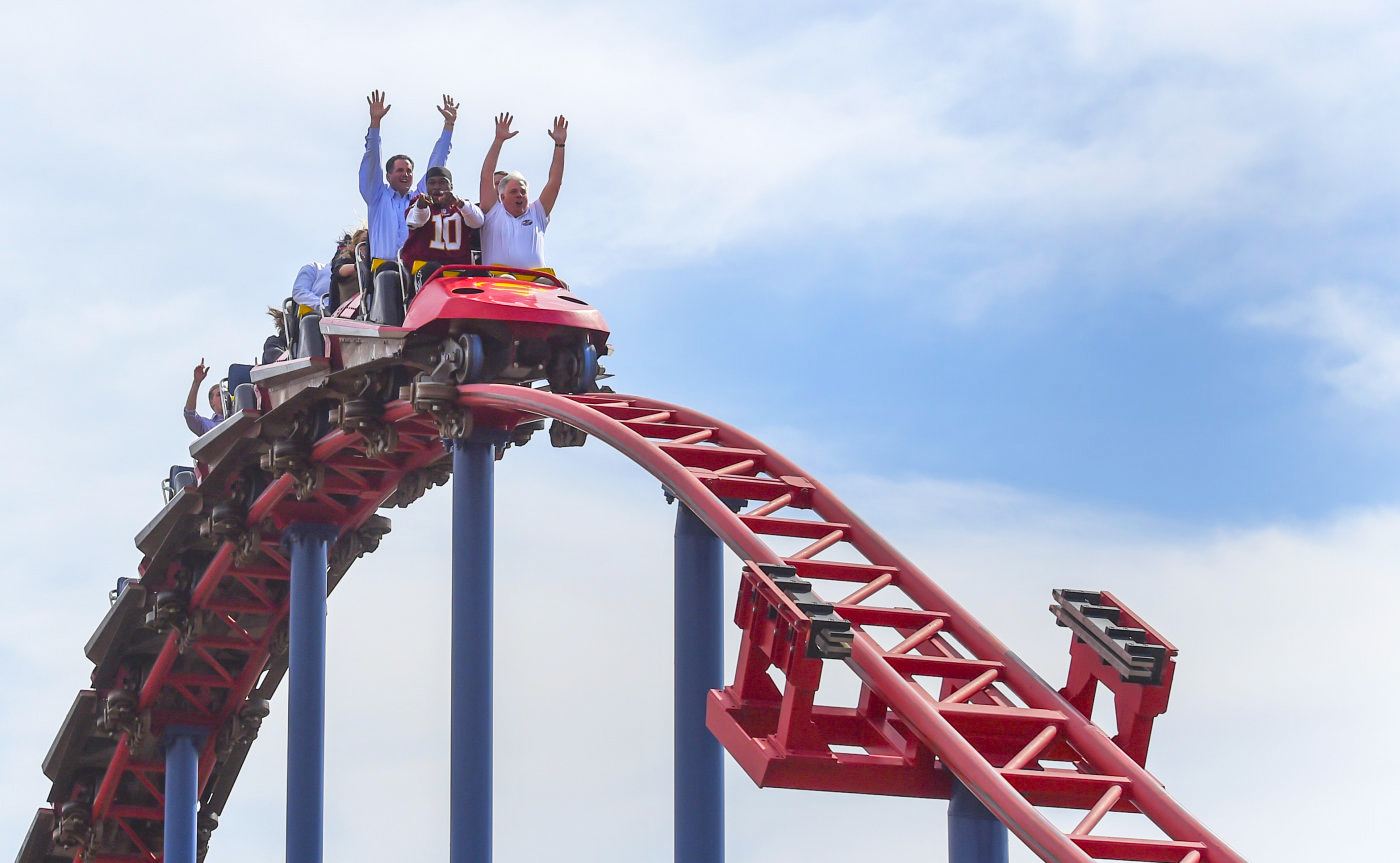 多维阅读 第16级
A Taste of 
Terror
尖叫时刻
Activity 1
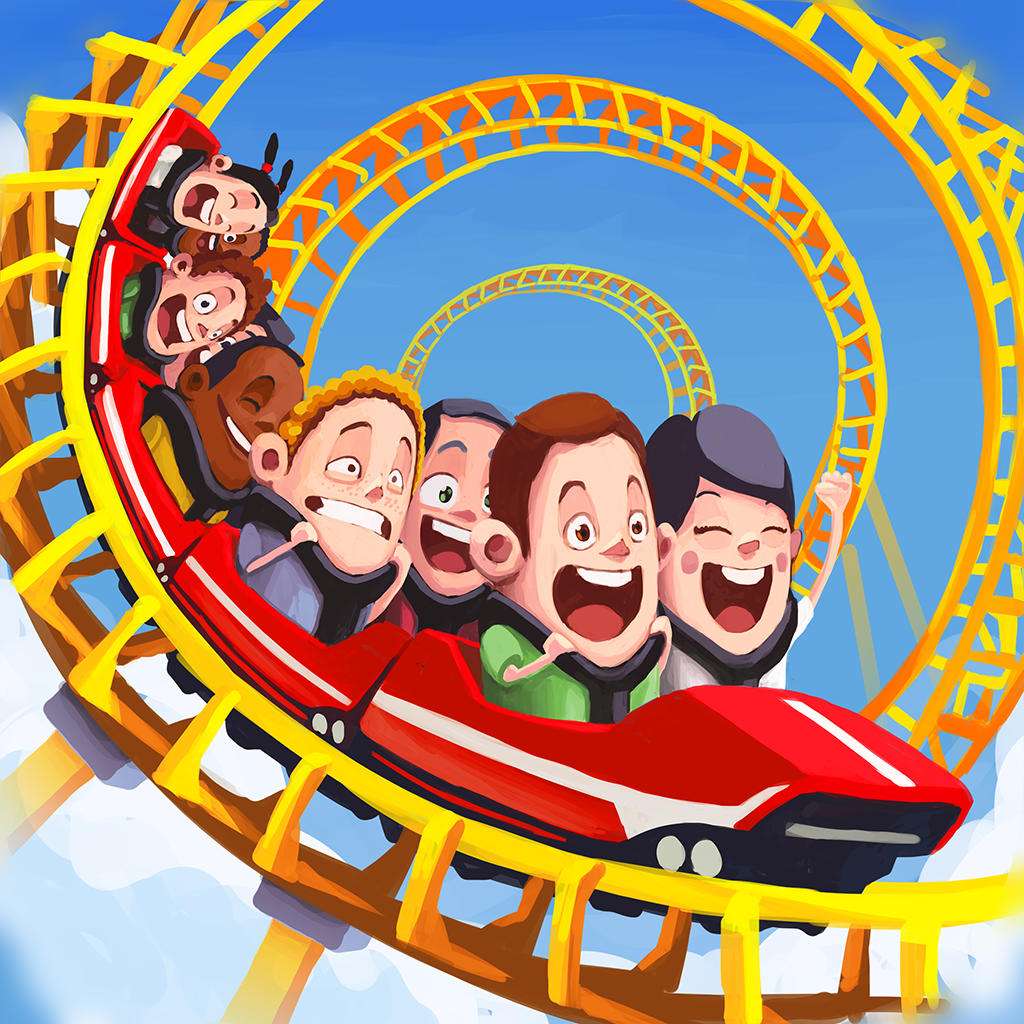 a roller coaster
What can be regarded as a taste of terror?
Activity 2
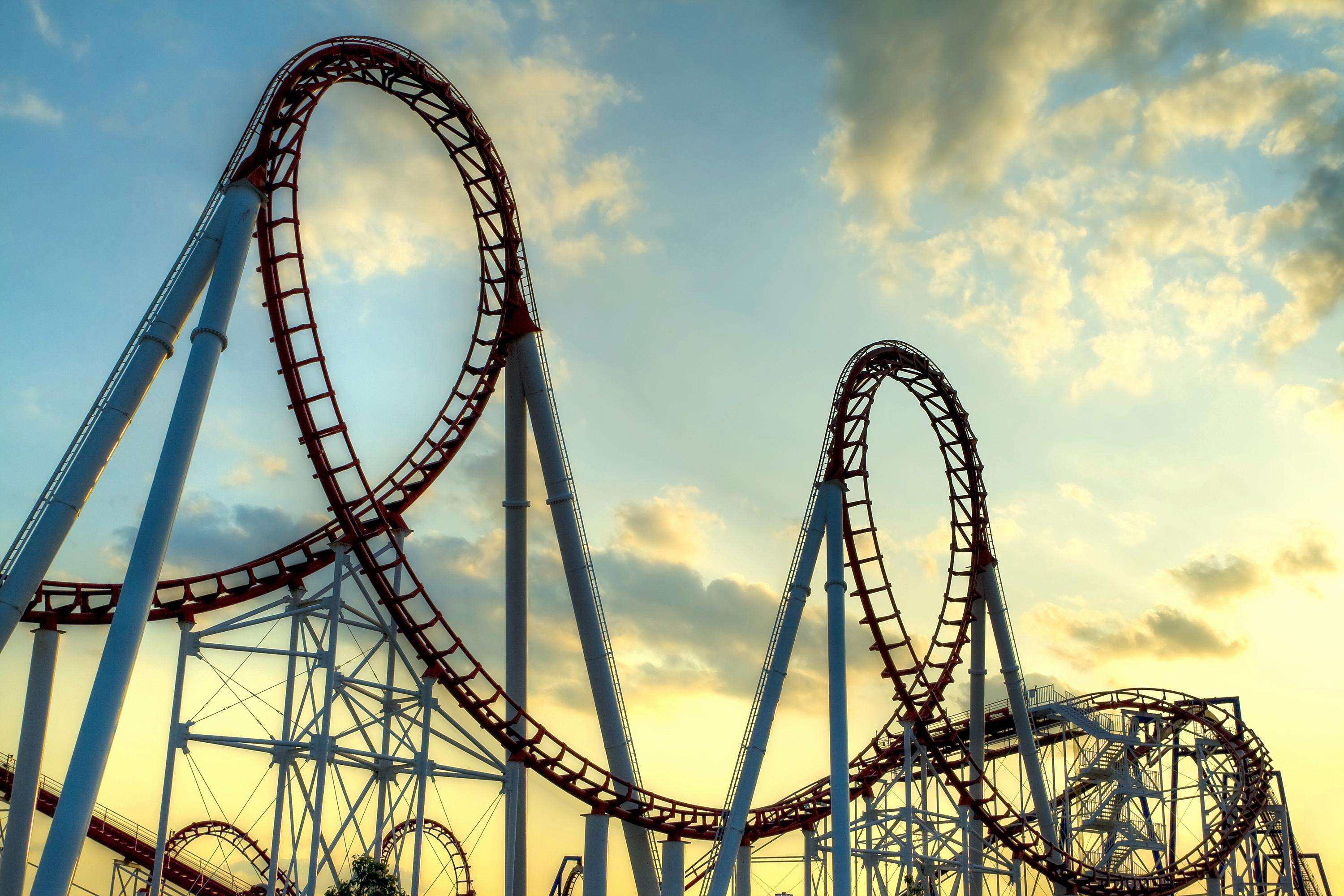 1. Why do people love to ride roller coasters?
2. How do people feel when they are riding a roller coaster?
From the first roller coaster, how did roller coasters develop?
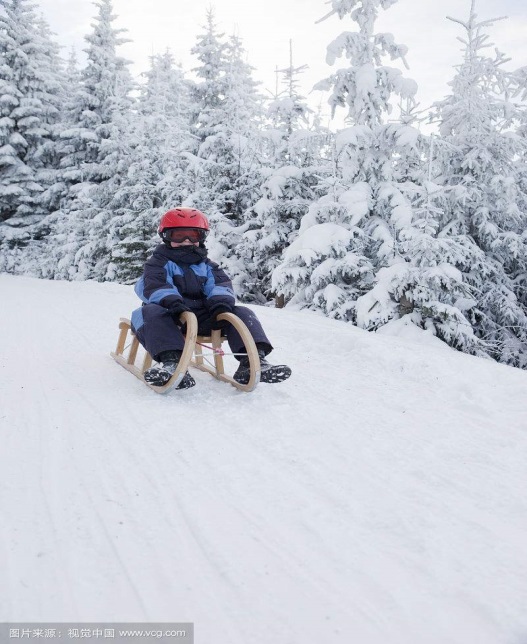 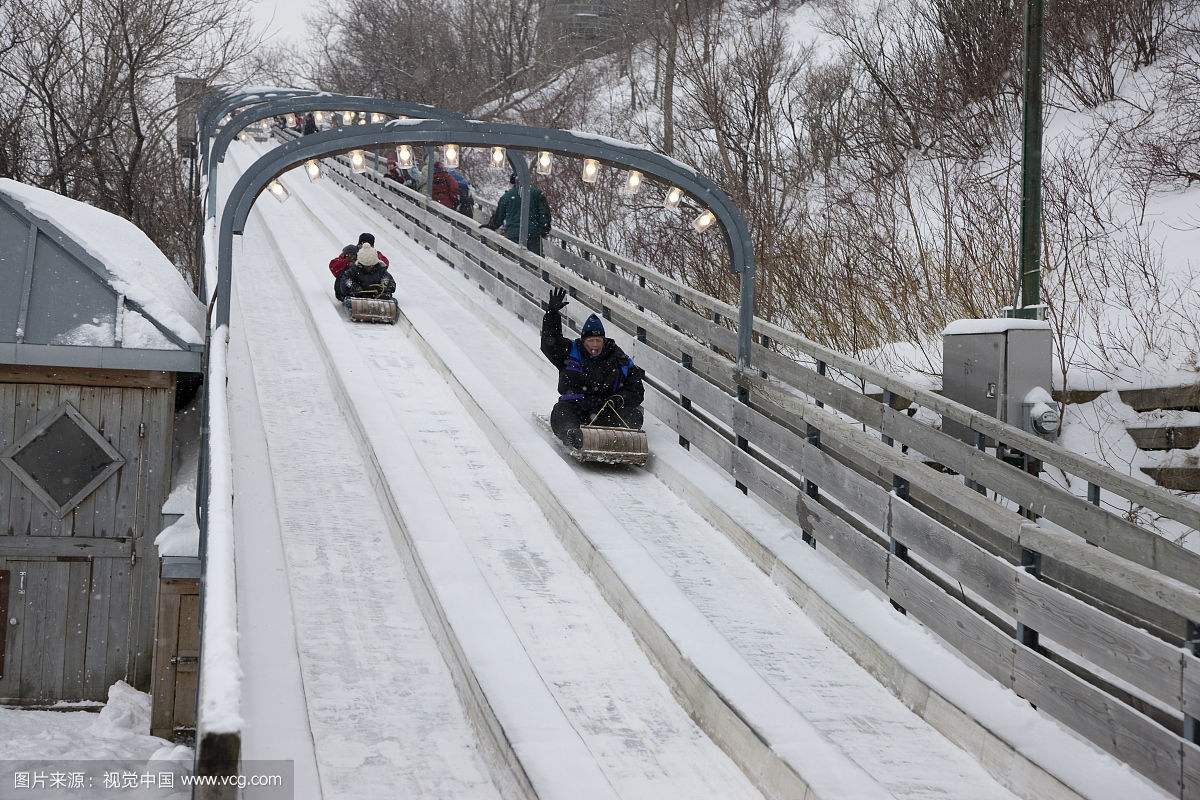 Toboggan
Wooden sled
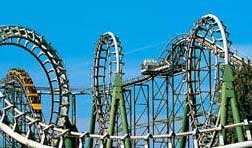 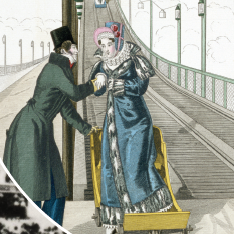 A slide with railway lines & a gravity cart
Kingda Ka
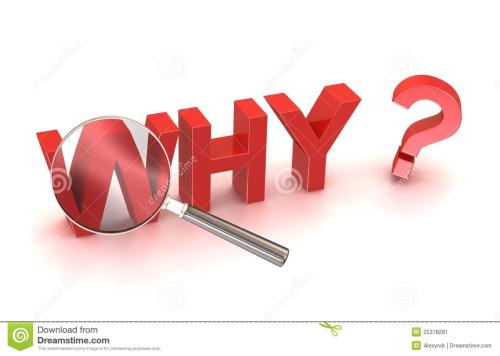 1. How can you feel the fastest speed when you
     are riding a roller coaster according to Colin
     McWilliam?
2. What is the roller coaster Thirteen like? Why
    do you think people can’t ride Thirteen if
    they’re too young or too old? 
3. What do you think Nicola means by “We drop
    like screaming stones”?
Activity 3
Oral presentation
Introduce the development of roller coasters and the reasons for its popularity.
Activity 4
Reading circle
Work in groups of four, read the text again and each undertakes one of the following tasks. 

Discussion leader
Word master
Interviewer
Connector
Discussion leader:
1.  Raise two questions based on the text and
      write down your answers. 
2.  Share the questions in your group and make
     sure your group members can answer them. 
3.  Ask your group to comment on your 
     questions and invite them to help you improve
     the questions. 
4.  Organize your group discussion.
Word master:
Collect words or phrases related to the roller
     roaster riding experiences. Choose at least  five
     words, prepare explanations for each word, and
     think about the reasons for choosing them.
2.  Share your words in your group. 
3.  Ask your group members to add more words 
     and explain the reasons.
Interviewer: Suppose you have a chance to interview Colin McWilliam.
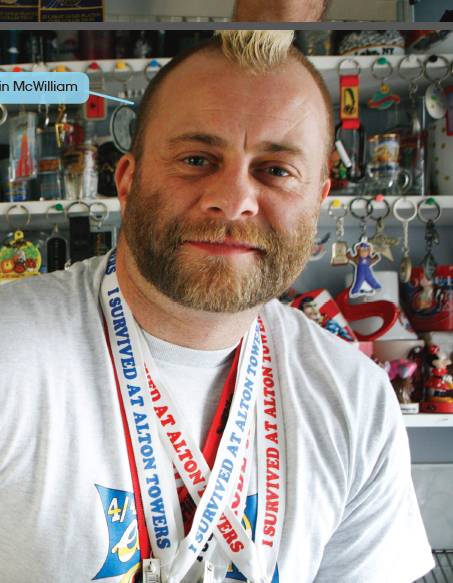 Prepare two questions to ask Colin McWilliam, for
       example, things that you don’t understand about
       roller coasters or something you would like to know. 
       e.g. When did you take your first roller coaster ride?
              Why are you so addicted to riding roller coasters? 
              Can you share your most unforgettable riding  experience with us? 
              Have you ever thought of building your own roller 
              coaster?
2.   Discuss your questions with your group members and 
      ask them for possible answers. 
3.   Act out the interview. For example, you say, “Good 
      morning, Mr Colin McWilliam. I heard that you have ridden
      more than 500 different rides. That’s   really impressive. May I ask you some questions?”
Connector:
1. Write down your feeling after reading the book
    and what the book made you think about. What can you learn from the book? Have you ever had a taste of terror? Is there anything scary or
    adventurous that you want to try? What
    can terrors or adventures bring to us?
2. Share your connections in your group. 
3. Ask your group members what they have
    thought about after reading the book.
Activity 5
Discussion
1. Why did the authors write the book?
2. Why do we want a taste of terror sometimes?
Homework
Design a scary roller coaster according to the
      illustrations on page 14.
or
 Write something about “why we need to     be adventurous”.